Добровольчество2020
Череповец
направления добровольческого движения
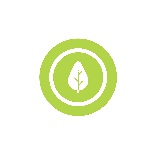 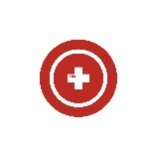 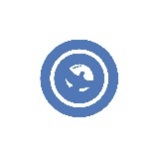 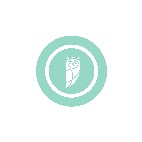 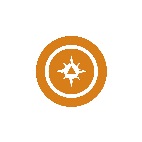 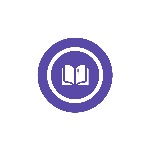 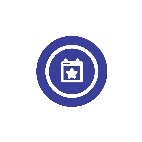 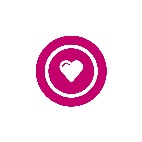 2018 год – год добровольца в российской федерации
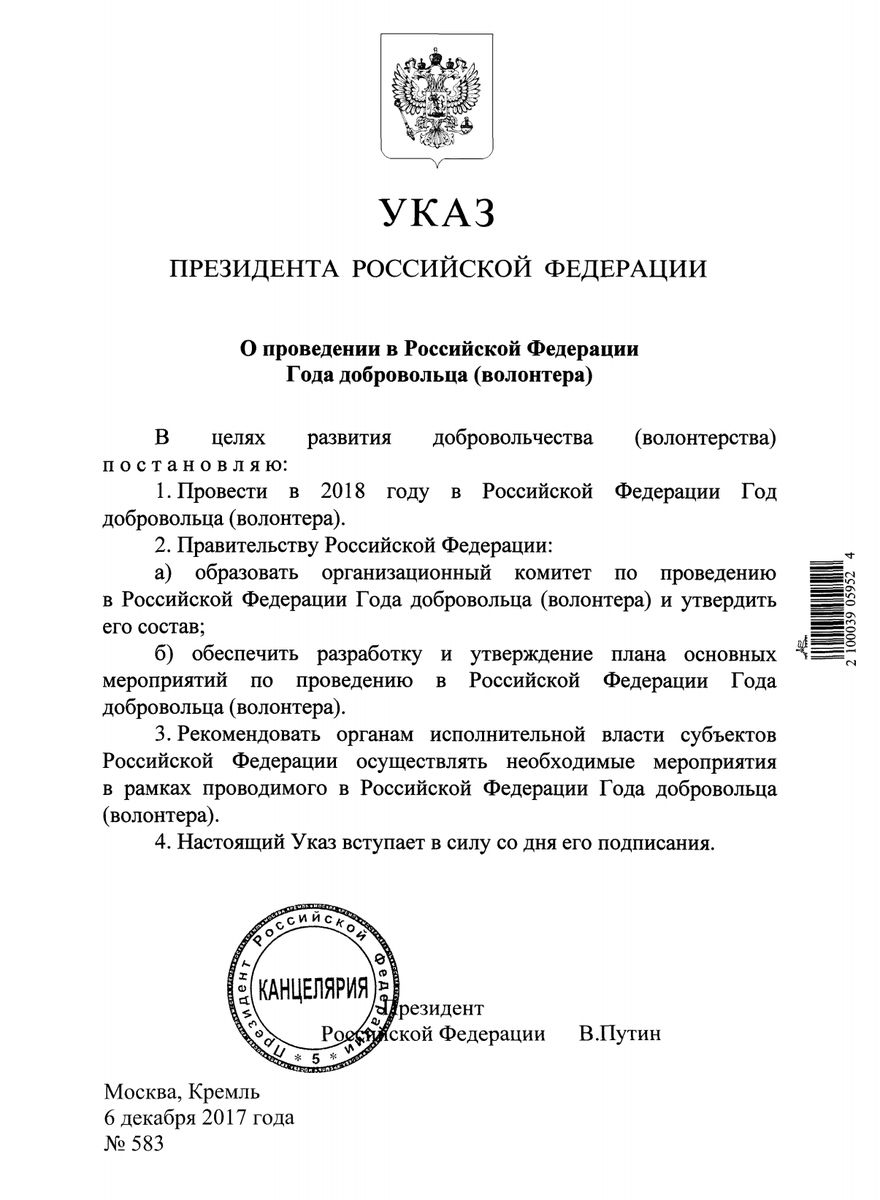 ДОБРОВОЛЬЦЫРОССИИ.РФ
Мероприятия областной программы «развитие добровольчества в Вологодской области»
Акция «Дни единых действий «Добрый год»;
Слет волонтерского актива Вологодской области;
Областной экспресс-курс; 
«Школа волонтерских лидеров».
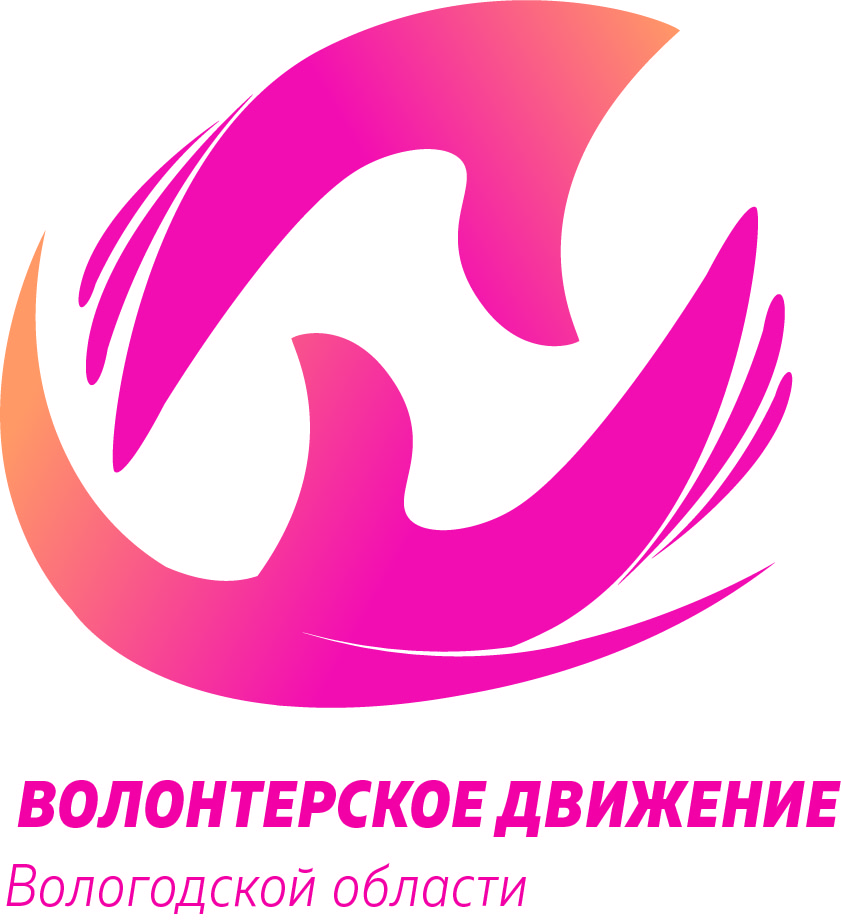 ВСЕРОССИЙСКИЙ КОНКУРС «ДОБРОВОЛЕЦ РОССИИ»
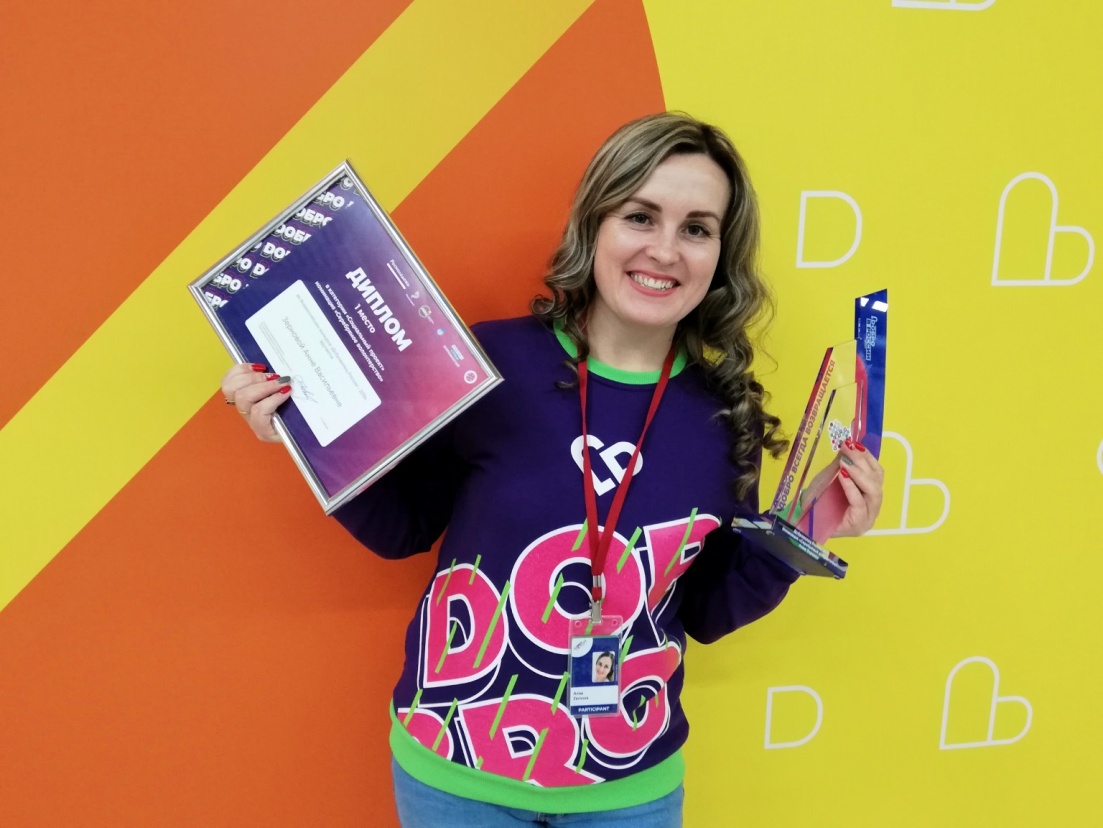 https://vk.com/chevolonter
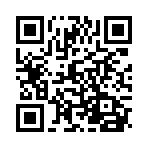 ШКОЛа ВОЛОНТЕРА
Цель: развитие добровольчества (волонтерства) в молодежной среде, направленного на привлечение добровольцев к общественной деятельности;
Обучение на протяжении 3-х месяцев каждый вторник: обучение по направлениям, знакомство с добровольцами города и области, реализация социальных проектов, вступление в добровольческие организации.
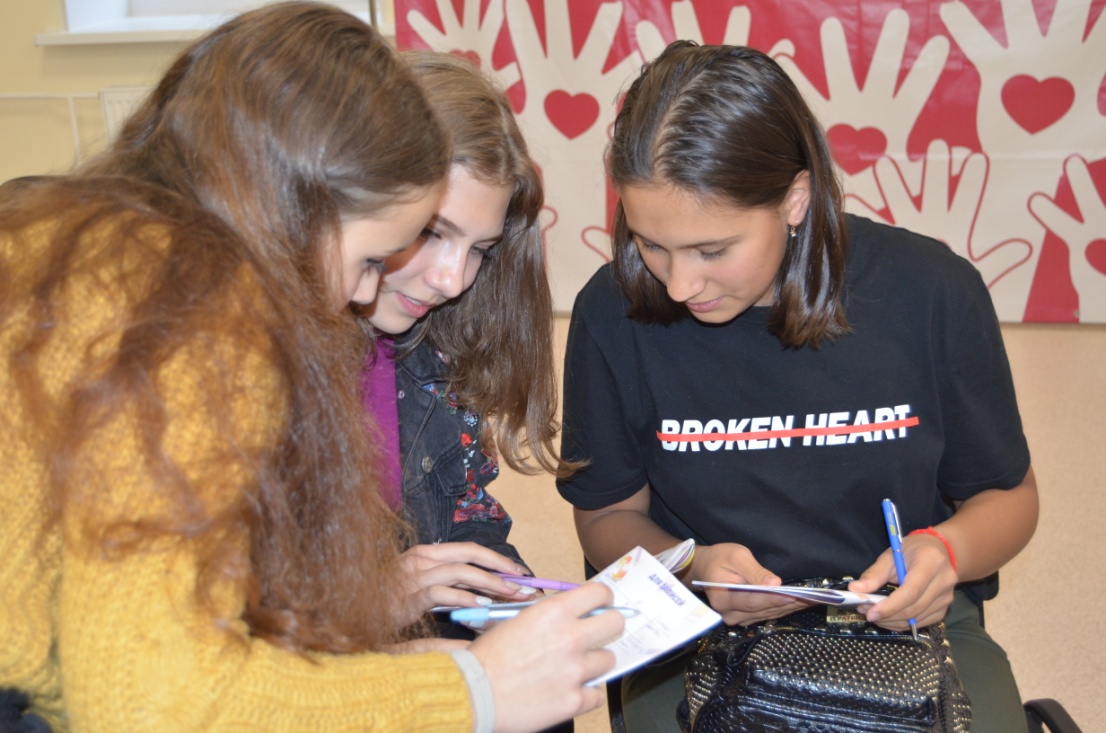 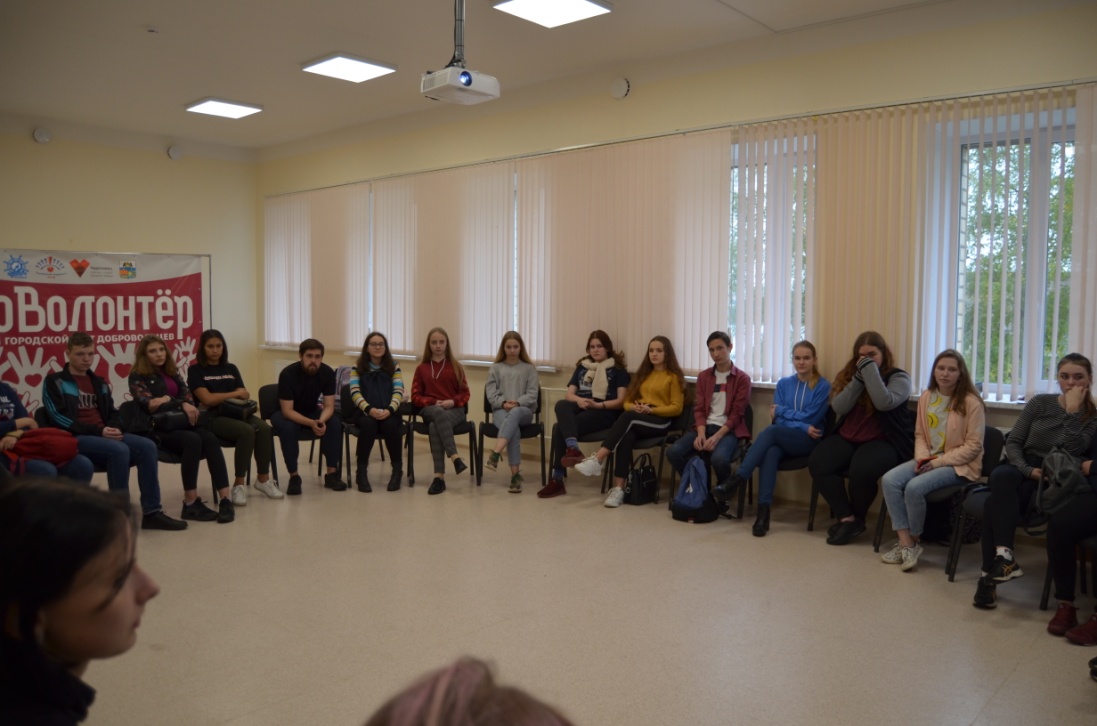 Волонтерские встречи
Серия добровольческих встреч для руководителей волонтерских объединений и всех желающих.
Раз в месяц в Молодежном центре тренинги на разные темы от специалистов нашего города и региона.
Городской добровольческий форум «ЧерВолонтер»
Обучение волонтеров по различным направлениям волонтерской деятельности от городских, региональных и федеральных спикеров;
Обмен практиками  опытом между добровольцами и добровольческими организациями;
Подведение итогов Конкурсов «ЧерВолонтер» (лучший доброволец года), «Лучшая добровольческая практика», «Лучшая добровольческая организация»;
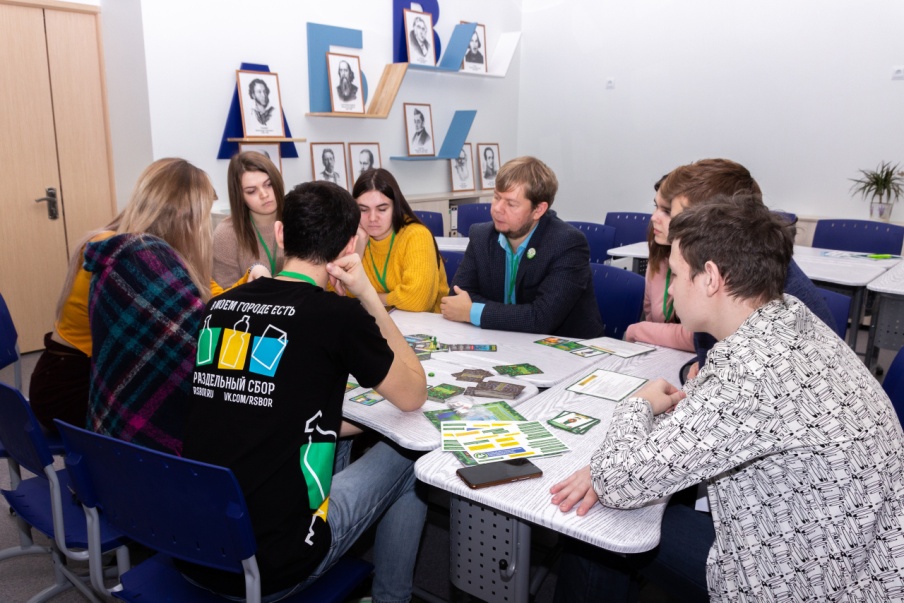 Городской штаб добровольцев
Штаб  добровольцев открылся 15 июня 2018 года;
Более 300 волонтеров города;
Штаб помогает в организации событийных (городских) мероприятиях, социальных, патриотических и экологических.